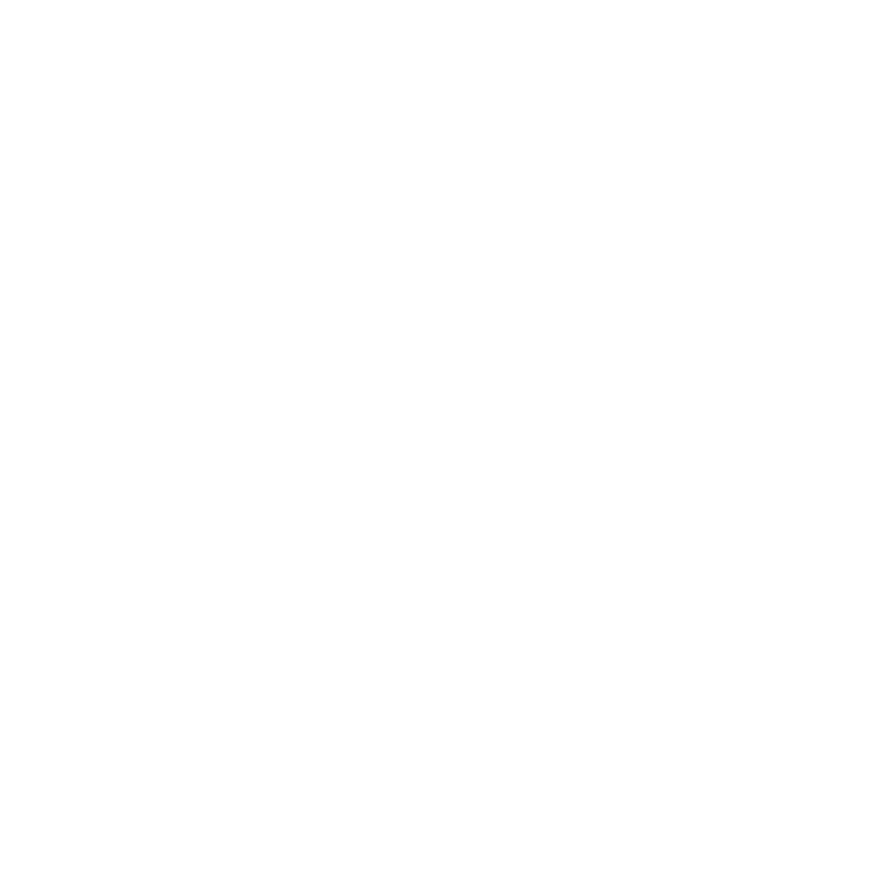 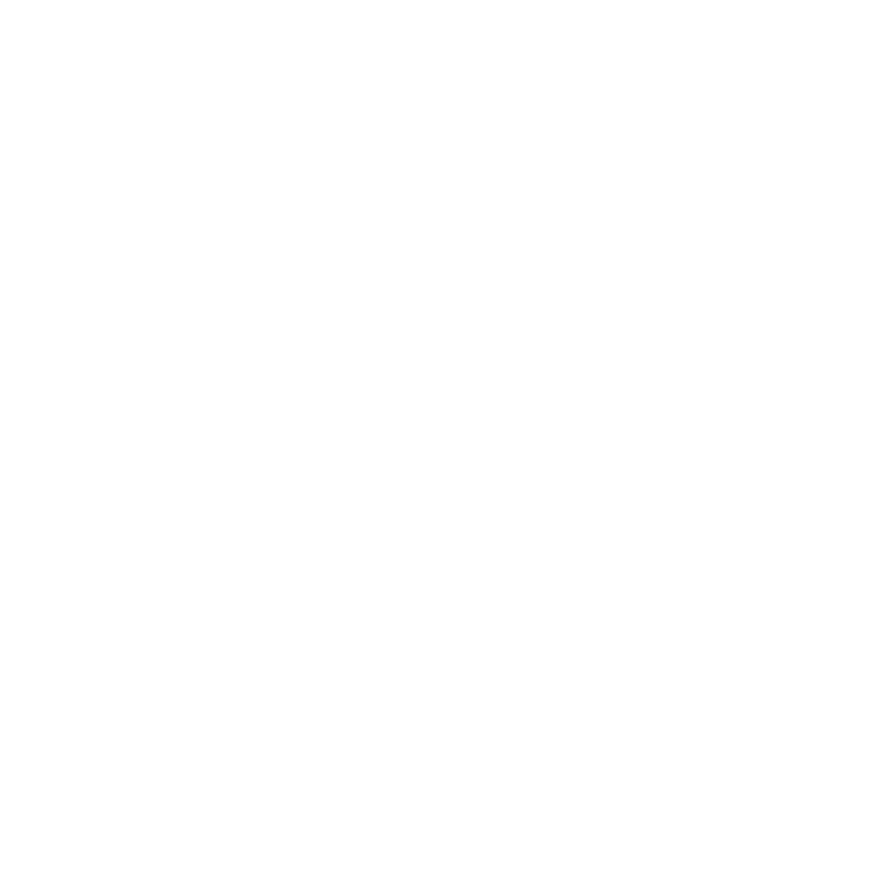 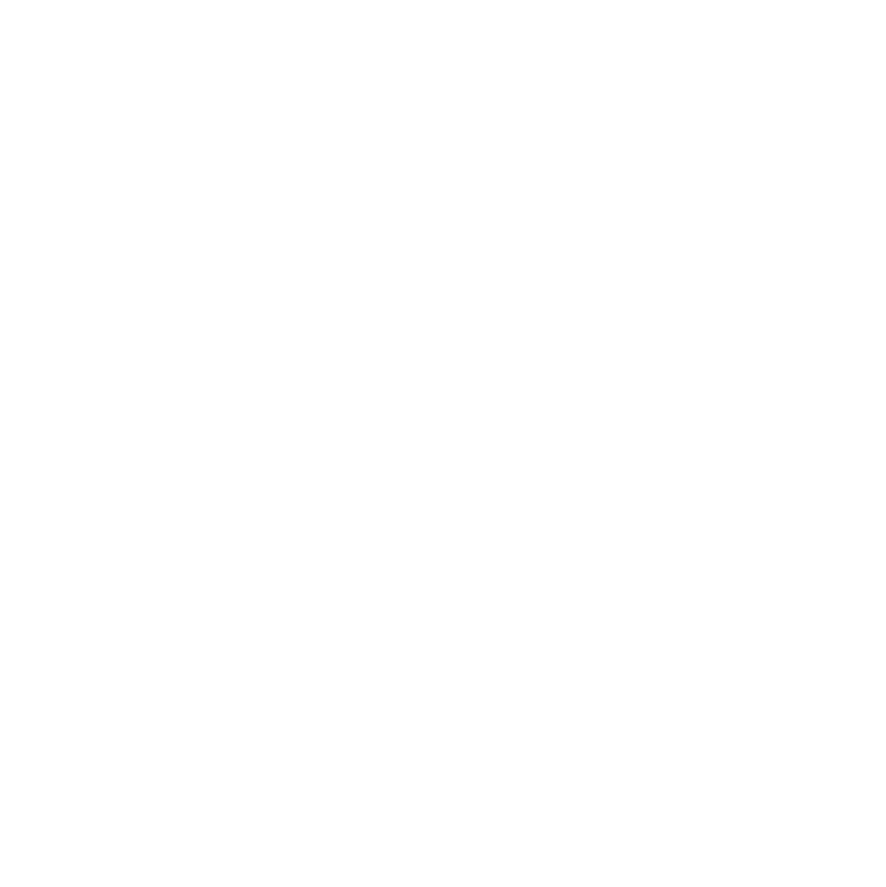 Curriculum for Wales Scheme of Learning:Expressive Arts
7
Legends of the sea
Department Vision
Overall Learning Journey 7-11 Overtime
Vision for the Expressive Arts Department:
We envisage our AOLE to be a place where all learners can freely express themselves and explore new ideas. Our goal is to be a creative space that welcomes all to be bold and to try new things. We believe in fairness and equality, through using art to express one’s emotions.
Looking ahead, we want the department to be a fun and welcoming place where we work collaboratively and connect with different perspectives.
Through mastering our craft, welcoming everyone, and exploring innovative ways of working, we're moving towards a future where expressive arts play a significant role in creating a vibrant and connected community.
Statements of What Matters
Exploring the Expressive Arts
Responding and reflecting
In this unit, learners will have the opportunity to be introduced to key skills within drama. This exploration allows them to create their own work and engage within other people's performance work for the first time.  Legends of the sea allows new learners in year 7 to explore the discipline that drama requires as both a performer and audience member. This unit of work will encourage the learners to develop their imagination skills and become creative performers themselves.
In this units, we encourage learners to become reflective, curious and creative individuals both as artists and audience members.  We ask them to critically respond to a range of thematic texts or sources by contemporary and historical stimulus.  All of which is underpinned by the process of creating a practical outcome or performance. Initially in this units, I expect responses may be a simple sensory reaction to artistic stimulus or a critical analysis of creative work. The ability to reflect is deepened as learners increase their knowledge and understanding of how and why creative work is developed and produced over time.
Creating combines skills and knowledge, drawing on the senses, inspiration and imagination.
In this scheme of work, learners are given the opportunity to be innovative using stimulus as a starting point for create new and interesting work. Learners are encouraged to work collaboratively to plan, design and make performances that are fit for an audience. Learners within this unit of work with be introduced to some integral skills within drama and asked to apply those skills to a performance in an interesting way.  This unit provides a safe space for the learners to create and transform ideas while working collaboratively.
Four Purposes
Integral Skills
Enterprising and Creative (creating own work)  
In this unit of work learners have the opportunity to create their own ideas and have imaginative response to stimulus.  
Ambitious Capable (building skills)  
In this unit, learners are focusing on key vocal and movement skills needed to be successful in KS3 drama.  
Healthy, confident (performance in Drama and Music)  
Confidence is key in this unit of work and learners will be introduced to performance in front of an audience.  
Ethical, informed (about the past)  
Learners will be introduced to a range of topics within this lesson from both history and mystical stories.
..Creativity and innovation
Learners use their creative skills and imagination, discover possibilities and refine ideas to produce their own unique artistic work.
Critical thinking and problem-solving
The evaluation involved in the creative process enables learners to develop reflective, questioning and problem-solving skills, as well as to challenge perceptions and identify solutions. 
Personal effectiveness
Learners develop self-confidence, self-esteem, independence, communication skills and social and cultural awareness.
Planning and organising
 Learners generate ideas, develop curiosity, explore and bring ideas into action is fundamental to this Area.
Legends of the sea embeds many of the pedagogical principles within the scheme of work. The main ones that are focused on in this scheme are: 
•Maintains a consistent focus on the overall purposes of the curriculum.  
•Challenges all learners by encouraging them to recognise the importance of sustained effort in meeting expectations that are high but achievable for them. 
•Means employing a blend of approaches including those that promote problem-solving, creative and critical thinking. 
•Creates authentic contexts for learning.
Cross Curricular Skills
Pedagogical Principles
Literacy  
Listening 2.4 
I can listen to and respond to others with questions and comments which focus on reasons, implications and next steps. 
I can listen in order to show agreement and disagreement in collaborative discussion and situations. 
Speaking 4.3 
I can contribute to group discussion in different roles, taking responsibility for completing the task well.  
Oracy will be developed throughout this scheme of work with learners presenting work as well as giving feedback and feedforward further developing their oracy skills.  
Key words vocabulary to develop each week with learners understanding new drama specific vocabulary.  
Reading and scanning text as well as interpreting characters and making them unique from a text.
Principles of Progression
Increasing effectiveness as a learner
Increasing breadth and depth of knowledge
Deepening understanding of the ideas and disciplines within Areas
Legends of the sea is an introduction to increasing the effectiveness of the learners. It allows learners to become leaders, have more autonomy over their own work as well as increasing their use of imaginative responses to a stimulus. This is something that will help them in all areas of the curriculum.
Learners will gain greater confidence by being able to explore, experience, interpret, create and respond through this scheme of learning.
In Legends of the sea, learners get to explore Performing Arts through creating their own work, evaluating their work and the work of others and being a critical audience member for their peers. 
Learners will learn and refine different types of knowledge and skills including the techniques, required to create and interpret in drama.
Progression in this scheme of learning is demonstrated through the development of the key drama skills as well as the development of the learners capabilities to explore, respond and reflect within the disciplines of acting. 
In this early stage of introductory drama, I would expect learners to have a growing curiosity for being create and innovative.
Refinement and growing sophistication in the use and application of skills
Making connections and transferring learning into new contexts
Additional notes & Misconceptions
In this early stages of year 7 drama, learners level of control, accuracy and fluency will grow as the learners confidence and ability progresses. Learning at this stage will be characterised by using simple, stereotypical movements, vocal  and facial expressions but this will progress over time. 
When evaluating their work in this unit, learners are required to know the main key words linked to movement and voice and use them when evaluating others and themselves.
Legends of the sea is a transferrable scheme linked to their KS2 work on the Lizzy May. As well as making links to this, there will be links across all areas of Expressive Arts.
The main issues at KS3 is the ability to recall because the learner on having drama once every two weeks. To address these issues, we revisit skills as often as we can and focus on performance confidence, ability and quality as a main focus for year 7 drama.
Progression Steps to inform teaching
Exploring the expressive arts is essential to developing artistic skills and knowledge and it enables learners to become curious and creative individuals.
Progression step 2
Progression step 3
Progression step 4
•I can explore and experiment with and then select appropriate creative techniques, practices, materials, processes, resources, tools and technologies.
•I can explore how and why creative work is made by asking questions and developing my own answers.
•I can explore and describe how artists and creative work communicate mood, feelings and ideas.
Progression Steps to inform teaching
Progression step 2
Progression step 3
Progression step 4
•I can give and accept feedback as both artist and audience.
•I can compare my own creative work to creative work by other people and from other places and times.
•I can consider, with guidance, how moods, emotions and ideas are communicated both in my own creative work and in the creative work of others.
•I can give and consider constructive feedback about my own creative work and that of others, reflecting on it and making improvements where necessary.
•I can apply knowledge and understanding of context, and make connections between my own creative work and creative work by other people and from other places and times.
•I can reflect upon how artists have achieved effects or communicated moods, emotions and ideas in their work.
•I can effectively evaluate my own creative work and that of others showing increasing confidence to recognise and articulate strengths, and to demonstrate resilience and determination to improve.
•I can apply knowledge and understanding of context when evaluating my own creative work and creative work by other people and from other places and times.
•I can evaluate the effectiveness of a wide range of artistic techniques in producing meaning.
Progression Steps to inform teaching
Progression step 2
Progression step 3
Progression step 4
•I can communicate ideas, feelings and memories for an audience and for purposes and outcomes in my creative work.
•I am beginning to apply techniques in my creative work with guidance and direction.
•I can create my own designs and work collaboratively with others to develop creative ideas.
•I can perform, produce, design, exhibit and share my creative work in a variety of ways for different audiences, inspired by a range of stimuli and experiences.
•I am beginning to demonstrate resilience and flexibility in approaching creative challenges.
•I can use creative materials safely and with some control under supervision.
I can combine my knowledge, experience and understanding to plan and communicate my creative work for a range of different audiences, purposes and outcomes.
I can draw upon my familiarity with a range of discipline-specific techniques in my creative work.
I can draw upon my design knowledge and make connections with greater independence to modify and develop my creative designs.
I can perform, produce, design, exhibit and share my creative work in formal and non-formal contexts, considering the impact of my creative work on the audience.
I can identify and respond creatively to challenges with resilience and flexibility.
I can safely choose and use the correct creative tools and materials with some consideration for others.
I can use my experimentation and investigation to manipulate creative work with purpose and intent when communicating my ideas.
•I can apply specialised technical skills in my creative work.
•I can purposefully use my design skills and apply a range of solutions to clarify and refine final creative ideas.
•I can perform, produce, design, exhibit and share my creative work showing an awareness of artistic intent and of audience.
•I can draw upon my experiences and knowledge to inform and develop strategies to overcome creative challenges with imagination and resilience.
•I can confidently consider myself, others, audience, participants and matters of intellectual property when creating work.
Prerequisite knowledge
How will skills be taught in this topic?
What theyAlthough learners wont have taken part in drama as part of their KS2 curriculum, they will have a range of transferable skills they have learnt during primary school that they can have use in this scheme of learning. 
•Working as part of a group. 
•Presenting and oracy skills
•Using vocal and movement skills 
•Use of imagination in response to a stimulus. 
 need to know to be successful or what skills they need first?
The main assessment focus for this scheme of learning is use of subject specific equipment and skills. 
However, during this topic we also teach the learners the importance of evaluative practice and collaborative working.
Making connections & Authentic Contexts
As part of the new scheme on ‘Legends of the sea’ – we now plan to create a showcase performance by all AOLE’s that are involved in the transition project. Learners will have the opportunity to work outside the classroom, collaboratively and to perform to feeder primary schools. 
Within this scheme of learning, learners , we look at mythical stories from the sea as well as real life historical moments linking to the legends of the sea such as Octavius and Titanic.
Key concepts & learning intentions
Main theme – Performance experience
The key components of a good performance are:
•Facing the audience 
•Using facial expressions, body language and gestures to communicate a character.
•Using key vocal skills to show emotion on stage. 
•Showing sensitivity and interaction with others on stage.
•Having good spatial awareness on stage.
•Using imaginative and innovative ideas to create a performance.
Key vocabulary
Still image                                       
Transition  
Proxemics 
Gesture 
Facial expression 
Body language
Mime 
Facial expression 
Gesture  
Body language  
Corpse  
Exaggerated.
Thought track 
Direct address 
Tone  
Projection   
Physical Theatre​
Stimulus​
Narration
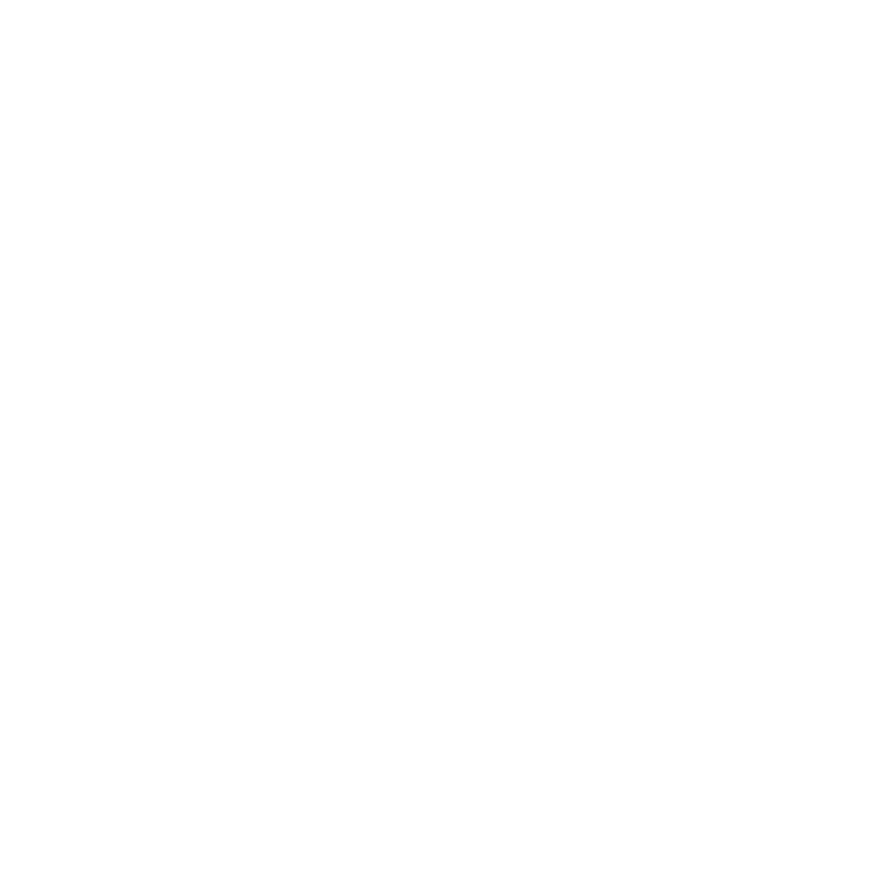 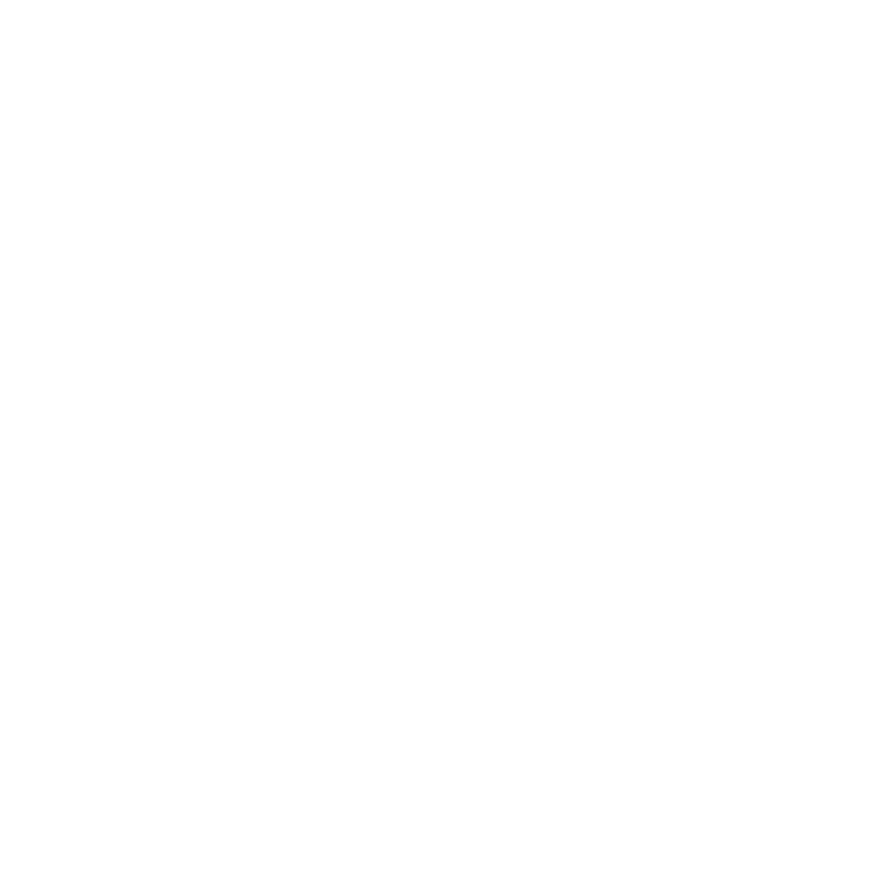 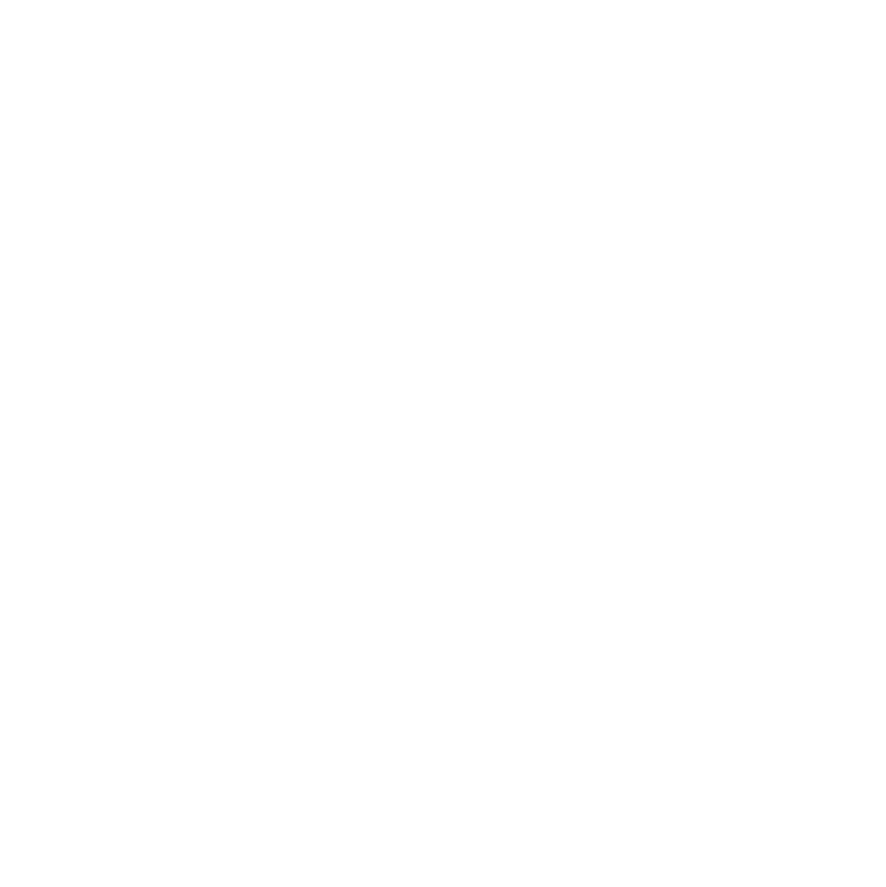 Curriculum for Wales Scheme of Learning:Expressive Arts
7
Plas Teg
Department Vision
Overall Learning Journey 7-11 Overtime
Vision for the Expressive Arts Department:
We envisage our AOLE to be a place where all learners can freely express themselves and explore new ideas. Our goal is to be a creative space that welcomes all to be bold and to try new things. We believe in fairness and equality, through using art to express one’s emotions.
Looking ahead, we want the department to be a fun and welcoming place where we work collaboratively and connect with different perspectives.
Through mastering our craft, welcoming everyone, and exploring innovative ways of working, we're moving towards a future where expressive arts play a significant role in creating a vibrant and connected community.
Statements of What Matters
Exploring the Expressive Arts
Responding and reflecting
In this unit, learners will have the opportunity to be introduced to more interesting and  creative skills in drama now they know the basic skills. This exploration allows them to create their own work and engage within other people's performance work specifically focusing on their vocal skills as both as performer and their vocal work as an evaluator.  Plag Teg  allows learners in year 7 to explore through play with the teacher at the heart of this leading the process.  This unit of work will encourage the learners to develop their imagination skills and become creative performers themselves by being led by myself in role as I am constantly modeling the expectation of creating a character in drama.
In this units, learners are encouraged to use critical vocabulary and learn the important skills of refinement and analysis especially in the evaluation side of drama. Initially in this units, I expect  evaluative responses to be simple but as the scheme of learning develops, I expect learners' ability to reflect and respond to be deepened . The ability to reflect is deepened as learners increase their knowledge and understanding of how and why creative work is developed and produced over time.
Creating combines skills and knowledge, drawing on the senses, inspiration and imagination.
In this scheme of work, learners are given the opportunity to develop their own identity as an artist in Wales. Learners focus on a Welsh haunted house called Plas Teg and focus on planning, drafting, , making,  and editing. Learners are encouraged to work collaboratively to plan, design and make performances that are not only fit for an audience to watch but also ones that will enable learners to reflect on their own performance through being an audience member. Learners within this unit of work with be introduced to some integral skills within drama and asked to apply those skills to a performance in an interesting way.
Four Purposes
Integral Skills
Enterprising and Creative (creating own work)  
In this unit of work learners have the opportunity to create their own work and imaginatively respond to the stimuli they are provided with. 
Ambitious Capable (building skills)  
In this unit, learners are focusing on key vocal skills specifically oracy skills and using drama terminology.
Healthy, confident (performance in Drama and Music)  
Confidence is key in this unit of work and learners will become more competent in their role as performers and audience members. 
Ethical, informed (about the past)  
Learners will be introduced to a range of topics within Plag Teg that focuses on Welsh stories and tales from the past as well as the story that surrounds the Jacobean mansion Plas Teg.
Creativity and innovation
Within this unit of work, learner will have the opportunity to produce their own unique artistic work. They will develop their creative thinking skills and investigate the unknown which hopefully will enable them to create new and exciting work. 
Critical thinking and problem-solving
The evaluation involved in the creative process enables learners to develop reflective, questioning and problem-solving skills, as well as to challenge perceptions and identify solutions. 
Personal effectiveness
Learners develop their self confidence in this unit through teacher modelling activities. They manage both themselves and their own groups to ensure that they use their rehearsal time effeviely. 
Planning and organising
Learners will have the  ability to generate ideas, develop curiosity, explore and bring ideas into action is fundamental to this scheme of learning.
Plas Teg embeds many of the pedagogical principles within the scheme of work. The main ones that are focused on in this scheme are: 
Challenges all learners by encouraging them to recognise the importance of sustained effort in meeting expectations that are high but achievable for them.
Encourages learners to take increasing responsibility for their own learning.
Encourages collaboration.
Creates authentic contexts for learning.
Cross Curricular Skills
Pedagogical Principles
Literacy  
Listening 2.4 
I can listen to and respond to others with questions and comments which focus on reasons, implications and next steps. 
I can listen in order to show agreement and disagreement in collaborative discussion and situations. 
Speaking 4.3 
I can contribute to group discussion in different roles, taking responsibility for completing the task well.  
Oracy will be developed throughout this scheme of work with learners presenting work as well as giving feedback and feedforward further developing their oracy skills.  
Key words vocabulary to develop each week with learners understanding new drama specific vocabulary.
Principles of Progression
Increasing effectiveness as a learner
Increasing breadth and depth of knowledge
Deepening understanding of the ideas and disciplines within Areas
Plas Teg scheme of learning really allows the learner to develop their own individual strengths.  As learners make progress they increasingly evaluate and create more and more sophisticated creative work independently and with increased collaboration with others. Legends of the sea shows real development of learners autonomy over their own work from the first term.
In Plas Teg, learners have the opportunity to explore key drama techniques and link it to prior learning from last term. This then allows the learners to refine different types of knowledge and skills including the techniques, processes and skills required to create and interpret in each field of drama.
Plas Teg shows that learners skills are now progressing from the first term. As learning progresses, learners become increasingly aware of the key features of drama and how developing further understanding, they can create more sophisticated work.
Refinement and growing sophistication in the use and application of skills
Making connections and transferring learning into new contexts
Additional notes & Misconceptions
In Plag Teg, refining work, both performance and evaluative is an important part of learning and developing.  As they advance through the scheme,  learners might create and evaluate the success of interaction among various aspects through drama.
Plas Teg makes connections with both history and music as learners are looking at creating tension through music and how and why music links to emotions and performance. Plas Teg is a Jacobean mansion, and we look at the history of the building and all of the stories that surround it.
The main issues at KS3 is the ability to recall because the learner on having drama once every two weeks. To address these issues, we revisit skills as often as we can and focus on performance confidence, ability and quality as a main focus for year 7 drama.
Progression Steps to inform teaching
Exploring the expressive arts is essential to developing artistic skills and knowledge and it enables learners to become curious and creative individuals.
Progression step 2
Progression step 3
Progression step 4
•I can explore and experiment with and then select appropriate creative techniques, practices, materials, processes, resources, tools and technologies.
•I can explore how and why creative work is made by asking questions and developing my own answers.
•I can explore and describe how artists and creative work communicate mood, feelings and ideas.
Progression Steps to inform teaching
Progression step 2
Progression step 3
Progression step 4
•I can give and accept feedback as both artist and audience.
•I can compare my own creative work to creative work by other people and from other places and times.
•I can consider, with guidance, how moods, emotions and ideas are communicated both in my own creative work and in the creative work of others.
•I can give and consider constructive feedback about my own creative work and that of others, reflecting on it and making improvements where necessary.
•I can apply knowledge and understanding of context, and make connections between my own creative work and creative work by other people and from other places and times.
•I can reflect upon how artists have achieved effects or communicated moods, emotions and ideas in their work.
•I can effectively evaluate my own creative work and that of others showing increasing confidence to recognise and articulate strengths, and to demonstrate resilience and determination to improve.
•I can apply knowledge and understanding of context when evaluating my own creative work and creative work by other people and from other places and times.
•I can evaluate the effectiveness of a wide range of artistic techniques in producing meaning.
Progression Steps to inform teaching
Progression step 2
Progression step 3
Progression step 4
•I can communicate ideas, feelings and memories for an audience and for purposes and outcomes in my creative work.
•I am beginning to apply techniques in my creative work with guidance and direction.
•I can create my own designs and work collaboratively with others to develop creative ideas.
•I can perform, produce, design, exhibit and share my creative work in a variety of ways for different audiences, inspired by a range of stimuli and experiences.
•I am beginning to demonstrate resilience and flexibility in approaching creative challenges.
•I can use creative materials safely and with some control under supervision.
I can combine my knowledge, experience and understanding to plan and communicate my creative work for a range of different audiences, purposes and outcomes.
I can draw upon my familiarity with a range of discipline-specific techniques in my creative work.
I can draw upon my design knowledge and make connections with greater independence to modify and develop my creative designs.
I can perform, produce, design, exhibit and share my creative work in formal and non-formal contexts, considering the impact of my creative work on the audience.
I can identify and respond creatively to challenges with resilience and flexibility.
I can safely choose and use the correct creative tools and materials with some consideration for others.
I can use my experimentation and investigation to manipulate creative work with purpose and intent when communicating my ideas.
•I can apply specialised technical skills in my creative work.
•I can purposefully use my design skills and apply a range of solutions to clarify and refine final creative ideas.
•I can perform, produce, design, exhibit and share my creative work showing an awareness of artistic intent and of audience.
•I can draw upon my experiences and knowledge to inform and develop strategies to overcome creative challenges with imagination and resilience.
•I can confidently consider myself, others, audience, participants and matters of intellectual property when creating work.
Prerequisite knowledge
How will skills be taught in this topic?
In the Pas Teg scheme of learning, they will have been introduced and have knowledge of:
Key drama terminology and skills.
•Using vocal and movement skills 
•Use of imagination in response to a stimulus. 
Performing in front of an audience. 
Being an active learner as both audience and performer.
The main assessment focus for this scheme of learning is use of oracy skills and using key terminology to evaluate the work they are both creating and watching.
Making connections & Authentic Contexts
As part of the new scheme on ‘Plas Teg’ – learners will have the oppotunity to investigate, explore, create and be active participants in their learning. Relevant and meaningful experiences that are rooted in real-life contexts will enable learners to make connections, apply knowledge and consolidate skills.
Within this scheme of learning, learners , we look at historical stories linked to Plas Teg as well as real life historical moments linking to the jacobean period.
Key concepts & learning intentions
Main theme – Evaluative practice
Learners will:
Take part in class discussion and respond to feedback. 
Look at different ways they can present an oracy presentation.
Explore different questioning types. 
Take part in both peer and self-assessment tasks.
Key vocabulary
Tension
Proxemics
Atmosphere
Build. 
Transition
Proxemics
Physicalise 
Tension
Hot seating
Teacher-in-role
Questioning 
Characterisation
Exaggerated 
Rumours
Voice – tone, pitch, tempo, accent
Movement, gesture, facial expression, body language.
Narrator​
Vocal techniques​
Tone ​
Pitch ​
Silence/pause ​
Tempo​
Intonation
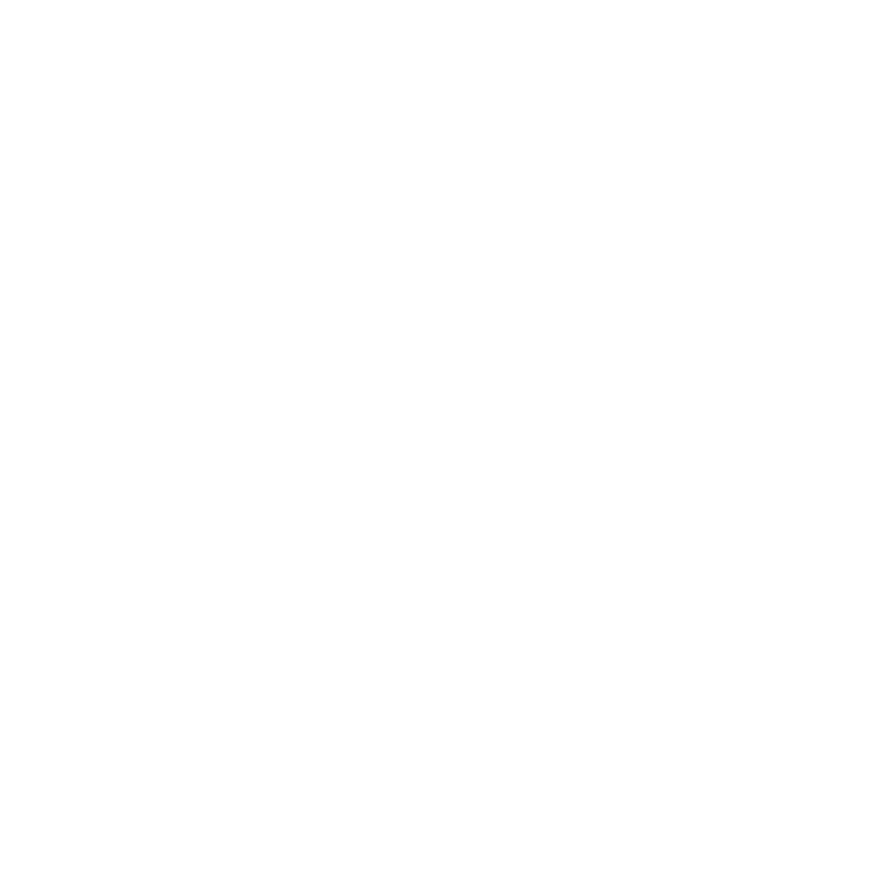 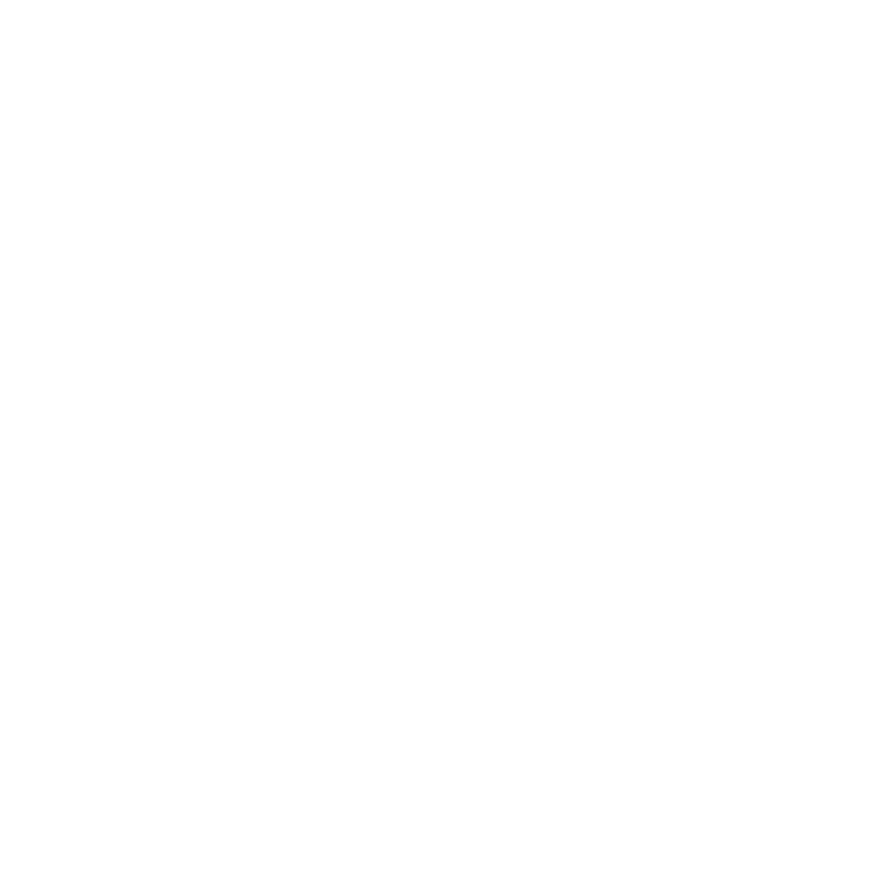 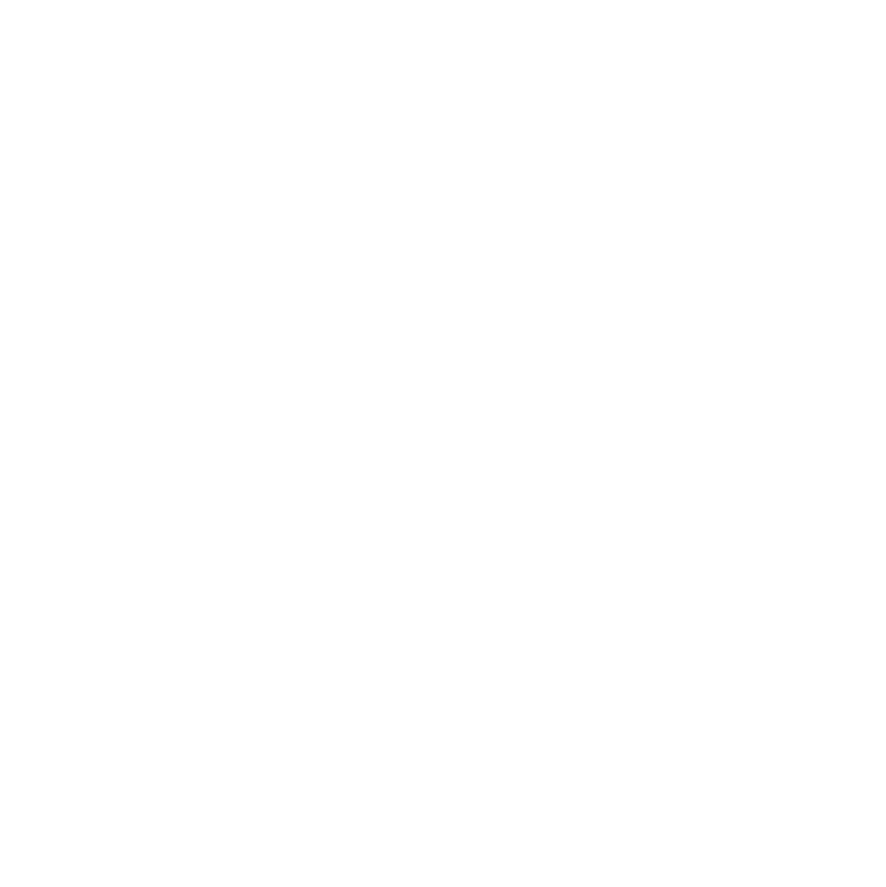 Curriculum for Wales Scheme of Learning:Expressive Arts
7
Silent Movie
Department Vision
Overall Learning Journey 7-11 Overtime
Vision for the Expressive Arts Department:
We envisage our AOLE to be a place where all learners can freely express themselves and explore new ideas. Our goal is to be a creative space that welcomes all to be bold and to try new things. We believe in fairness and equality, through using art to express one’s emotions.
Looking ahead, we want the department to be a fun and welcoming place where we work collaboratively and connect with different perspectives.
Through mastering our craft, welcoming everyone, and exploring innovative ways of working, we're moving towards a future where expressive arts play a significant role in creating a vibrant and connected community.
Statements of What Matters
Exploring the Expressive Arts
Responding and reflecting
In this unit, learners will have the opportunity to be exposed to and explore work from diverse cultures and societies and learn about these influences, histories and impact. Learners will explore a range of different practitioners linked to silent movies from all over the world. This scheme will encourage them to develop their imagination and draw upon their own experiences, skills and talents to become creative artists themselves.
In this units, we encourage learners to become reflective, curious and creative individuals both as artists and audience members. In this Silent Movie scheme learners will adopt the skills and critical vocabulary needed to equip them to consider creative work in a range of media, forms, genres and styles. Silent Movies style is something new that learners are being introduced to for the first time so the responding and reflecting part of this scheme is crucial.
Creating combines skills and knowledge, drawing on the senses, inspiration and imagination.
In this scheme of work, learners are given the opportunity to be innovative using stimulus as a starting point for create new and interesting work. Learners are encouraged to work collaboratively to plan, design and make performances that are fit for an audience. Learners within this unit of work with be introduced to some integral skills within drama and asked to apply those skills to a performance in an interesting way.  This unit provides a safe space for the learners to create and transform ideas while working collaboratively.
Four Purposes
Integral Skills
Enterprising and Creative (creating own work)  
In this unit of work learners have the opportunity to create their own ideas and have imaginative response to stimulus.  
Ambitious Capable (building skills)  
In this unit, learners are focusing on the key skills linked to silent movies. A key focus is mime and slapstick comedy. 
Healthy, confident (performance in Drama and Music)  
Confidence is key in this unit of work and learners will becoming more confident towards the end of year 7 to perform in front of an audience. 
Ethical, informed (about the past)  
Learners will be introduced to a range of different silent movie practitioners from different eras and different countries.
..Creativity and innovation
Learners use their creative skills and imagination, discover possibilities and refine ideas to produce their own unique artistic work.
Critical thinking and problem-solving
The evaluation involved in the creative process enables learners to develop reflective, questioning and problem-solving skills, as well as to challenge perceptions and identify solutions. 
Personal effectiveness
Learners develop self-confidence, self-esteem, independence, communication skills and social and cultural awareness.
Planning and organising
 Learners generate ideas, develop curiosity, explore and bring ideas into action is fundamental to this Area.
Silent Movie scheme embeds many of the pedagogical principles within the scheme of work. The main ones that are focused on in this scheme are: 
challenges all learners by encouraging them to recognise the importance of sustained effort in meeting expectations that are high but achievable for them
means employing a blend of approaches including those that promote problem-solving, creative and critical thinking
encourages learners to take increasing responsibility for their own learning
encourages collaboration
Cross Curricular Skills
Pedagogical Principles
Literacy  
Listening 2.4 
I can listen to and respond to others with questions and comments which focus on reasons, implications and next steps. 
I can listen in order to show agreement and disagreement in collaborative discussion and situations. 
Speaking 4.3 
I can contribute to group discussion in different roles, taking responsibility for completing the task well.  
Oracy will be developed throughout this scheme of work with learners presenting work as well as giving feedback and feedforward further developing their oracy skills.  
Key words vocabulary to develop each week with learners understanding new drama specific vocabulary.  
Reading and scanning text as well as interpreting characters and making them unique from a text.
Principles of Progression
Increasing effectiveness as a learner
Increasing breadth and depth of knowledge
Deepening understanding of the ideas and disciplines within Areas
Legends of the sea is an introduction to increasing the effectiveness of the learners. It allows learners to become leaders, have more autonomy over their own work as well as increasing their use of imaginative responses to a stimulus. This is something that will help them in all areas of the curriculum.
Learners will gain greater confidence by being able to explore, experience, interpret, create and respond through this scheme of learning.
In Legends of the sea, learners get to explore Performing Arts through creating their own work, evaluating their work and the work of others and being a critical audience member for their peers. 
Learners will learn and refine different types of knowledge and skills including the techniques, required to create and interpret in drama.
Progression in this scheme of learning is demonstrated through the development of the key drama skills as well as the development of the learners capabilities to explore, respond and reflect within the disciplines of acting. 
In this early stage of introductory drama, I would expect learners to have a growing curiosity for being create and innovative.
Refinement and growing sophistication in the use and application of skills
Making connections and transferring learning into new contexts
Additional notes & Misconceptions
In this early stages of year 7 drama, learners level of control, accuracy and fluency will grow as the learners confidence and ability progresses. Learning at this stage will be characterised by using simple, stereotypical movements, vocal  and facial expressions but this will progress over time. 
When evaluating their work in this unit, learners are required to know the main key words linked to movement and voice and use them when evaluating others and themselves.
Legends of the sea is a transferrable scheme linked to their KS2 work on the Lizzy May. As well as making links to this, there will be links across all areas of Expressive Arts.
The main issues at KS3 is the ability to recall because the learner on having drama once every two weeks. To address these issues, we revisit skills as often as we can and focus on performance confidence, ability and quality as a main focus for year 7 drama.
Progression Steps to inform teaching
Exploring the expressive arts is essential to developing artistic skills and knowledge and it enables learners to become curious and creative individuals.
Progression step 2
Progression step 3
Progression step 4
•I can explore and experiment with and then select appropriate creative techniques, practices, materials, processes, resources, tools and technologies.
•I can explore how and why creative work is made by asking questions and developing my own answers.
•I can explore and describe how artists and creative work communicate mood, feelings and ideas.
Progression Steps to inform teaching
Progression step 2
Progression step 3
Progression step 4
•I can give and accept feedback as both artist and audience.
•I can compare my own creative work to creative work by other people and from other places and times.
•I can consider, with guidance, how moods, emotions and ideas are communicated both in my own creative work and in the creative work of others.
•I can give and consider constructive feedback about my own creative work and that of others, reflecting on it and making improvements where necessary.
•I can apply knowledge and understanding of context, and make connections between my own creative work and creative work by other people and from other places and times.
•I can reflect upon how artists have achieved effects or communicated moods, emotions and ideas in their work.
•I can effectively evaluate my own creative work and that of others showing increasing confidence to recognise and articulate strengths, and to demonstrate resilience and determination to improve.
•I can apply knowledge and understanding of context when evaluating my own creative work and creative work by other people and from other places and times.
•I can evaluate the effectiveness of a wide range of artistic techniques in producing meaning.
Progression Steps to inform teaching
Progression step 2
Progression step 3
Progression step 4
•I can communicate ideas, feelings and memories for an audience and for purposes and outcomes in my creative work.
•I am beginning to apply techniques in my creative work with guidance and direction.
•I can create my own designs and work collaboratively with others to develop creative ideas.
•I can perform, produce, design, exhibit and share my creative work in a variety of ways for different audiences, inspired by a range of stimuli and experiences.
•I am beginning to demonstrate resilience and flexibility in approaching creative challenges.
•I can use creative materials safely and with some control under supervision.
I can combine my knowledge, experience and understanding to plan and communicate my creative work for a range of different audiences, purposes and outcomes.
I can draw upon my familiarity with a range of discipline-specific techniques in my creative work.
I can draw upon my design knowledge and make connections with greater independence to modify and develop my creative designs.
I can perform, produce, design, exhibit and share my creative work in formal and non-formal contexts, considering the impact of my creative work on the audience.
I can identify and respond creatively to challenges with resilience and flexibility.
I can safely choose and use the correct creative tools and materials with some consideration for others.
I can use my experimentation and investigation to manipulate creative work with purpose and intent when communicating my ideas.
•I can apply specialised technical skills in my creative work.
•I can purposefully use my design skills and apply a range of solutions to clarify and refine final creative ideas.
•I can perform, produce, design, exhibit and share my creative work showing an awareness of artistic intent and of audience.
•I can draw upon my experiences and knowledge to inform and develop strategies to overcome creative challenges with imagination and resilience.
•I can confidently consider myself, others, audience, participants and matters of intellectual property when creating work.
Prerequisite knowledge
How will skills be taught in this topic?
Learners have now had two terms of drama and understanding the expectations of being a competent performer as well as a competent audience member. Learners will already know the key drama terminology for movement and vocal terms and will use these to further develop their evaluative and performance skills.
The main assessment focus for this scheme of learning is experimenting  in the style of practitioners. 
However, during this topic we also teach the learners the importance of evaluative practice and collaborative working.
Making connections & Authentic Contexts
Learners will have the opportunity to work outside the classroom, collaboratively and to perform to other year 7 learners as well as use the IPADS to create their own silent movies for other learners to watch. 
Within this scheme of learning, learners , we look at different practitioners of silent movies from both different countries and different eras.
Key concepts & learning intentions
Main theme – Silent Movie 
The key components of a silent movie are:
• Use movement, gesture and facial expression to communicate emotion and character. 
Use stereotypical characters and acting as well as over exaggeration
Use slapstick comedy to create a comedic approach to performances.
Key vocabulary
Mime
Slapstick comedy
Movement (Exaggerated)
Charlie Chaplin
Buster Keaton
Comedy
Stereotypes 
Placards
Marcel Marceau
 imaginary prop 
Gait
Control 
Stimulus
Climax
Imagination
Characters
Plot
Music 
Placards
Slapstick comedy
Extreme physicality
Unrealistic action. 
Exaggerated violence 
Comical trips and collisions.